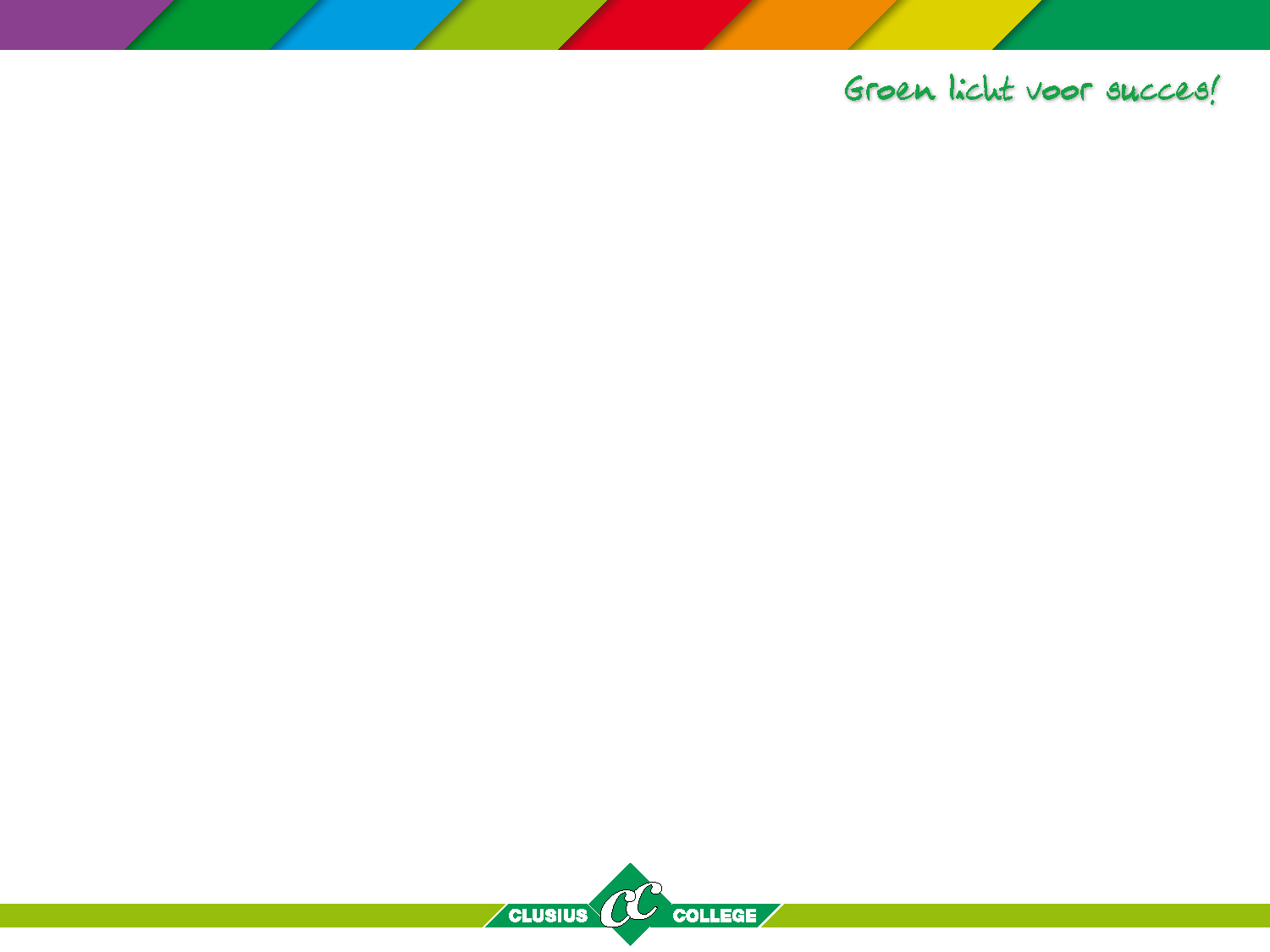 Kwadrant Profielvak
Tuinstijlen
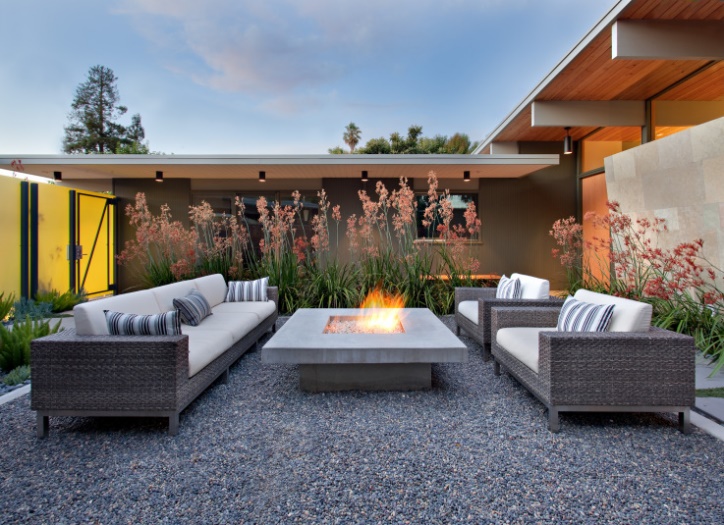 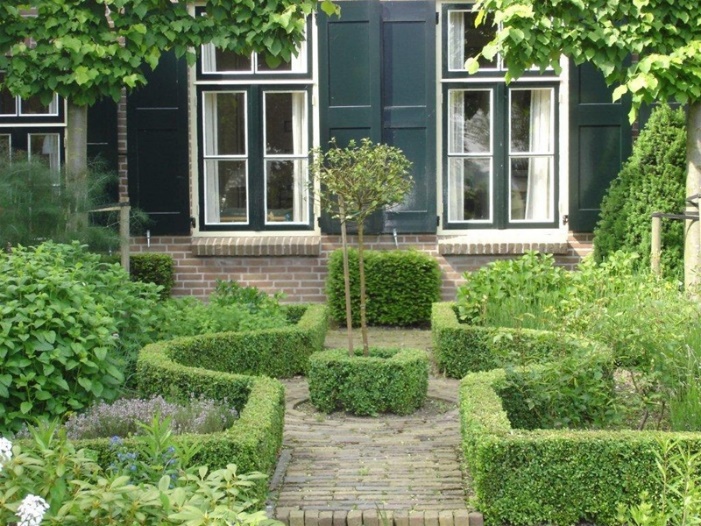 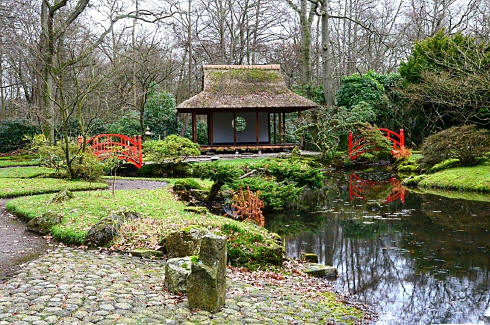 Ontwerp - tuinstijlen
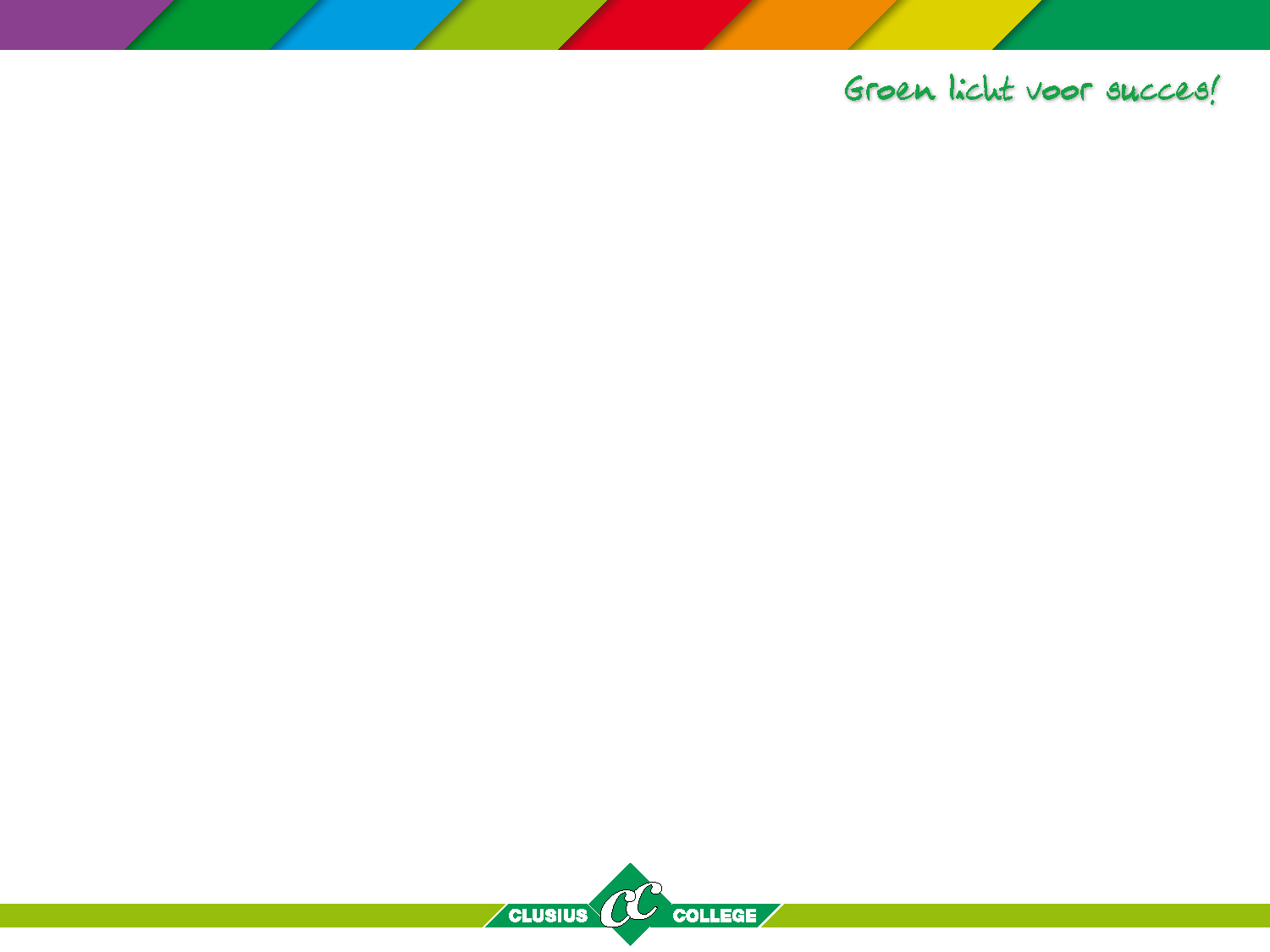 Tuinstijlen
Oefening: 
Filmpjes over 6 Tuinstijlen bekijken en 
per tuinstijl kenmerken opschrijven over: 
1. Vormgeving
2. Tuinonderdelen
3. Tuinmaterialen
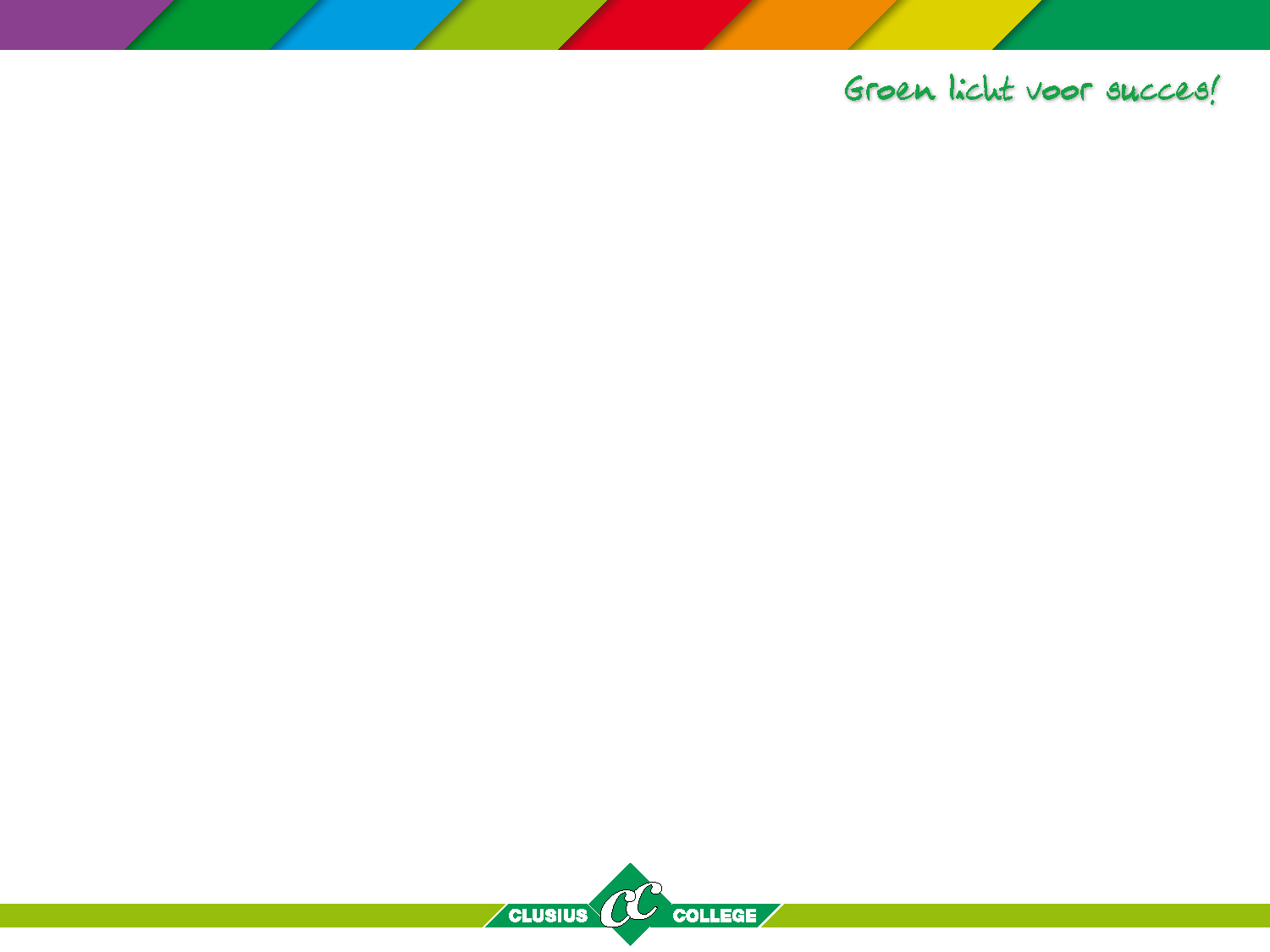 Tuinstijlen
1. Klassieke tuin 
https://www.youtube.com/watch?v=TXSObhTcbVs)
2. Engelse (cottage) tuin
https://www.youtube.com/watch?v=0SMABGkip_0  
3. Japanse tuin
https://www.youtube.com/watch?v=eigqjd5F3cU&index=3&list=PLruiLapSNXZwdH3xUwVUQVNnceiBDeDZt   
4. Landelijke tuin
https://www.youtube.com/watch?v=i8RtrE2035s 
5. Mediterrane tuin
https://www.youtube.com/watch?v=v7DpNzHaZCw 
6. Moderne tuin
https://www.youtube.com/watch?v=VLZ0ed0KnXQ
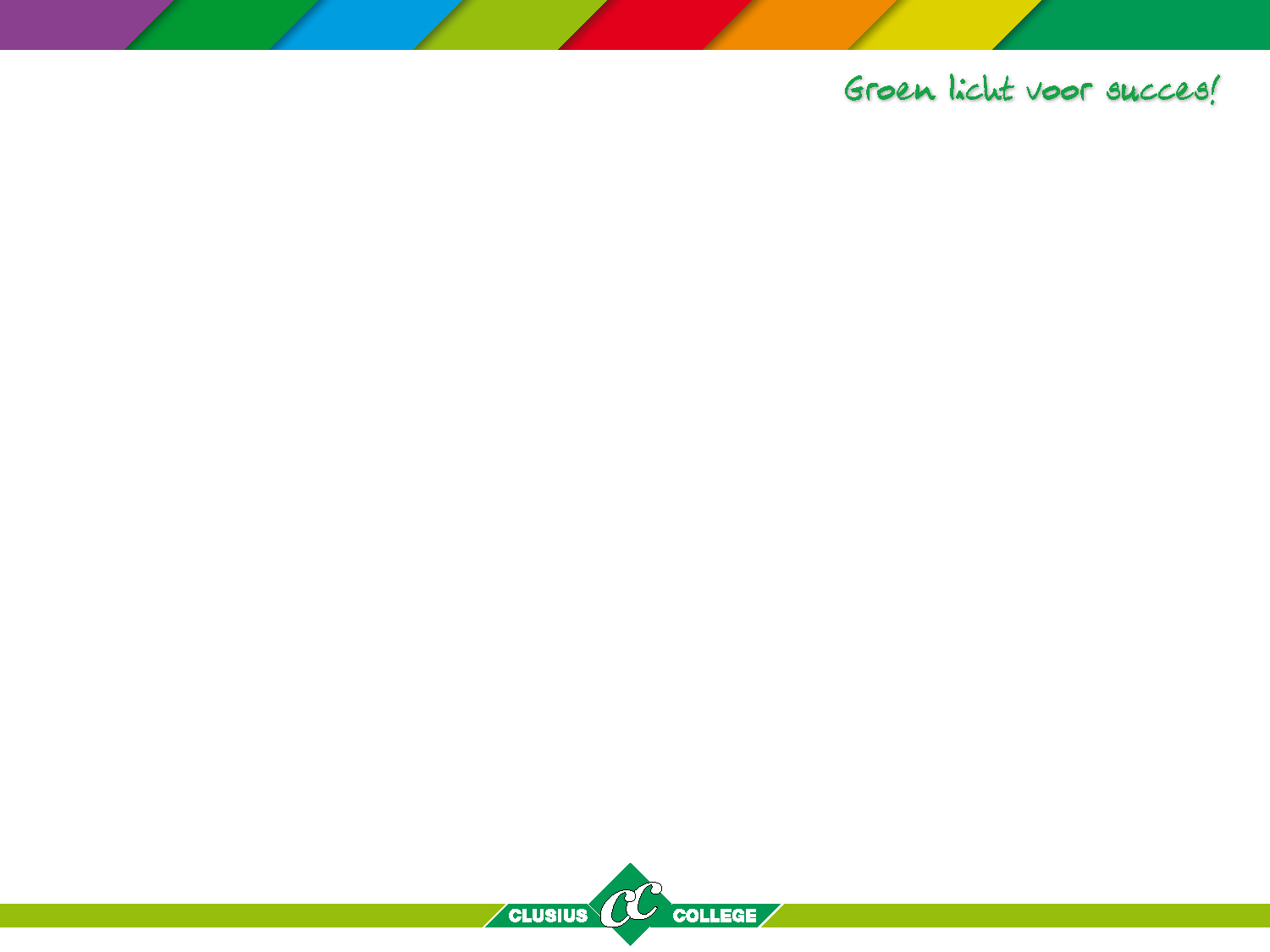 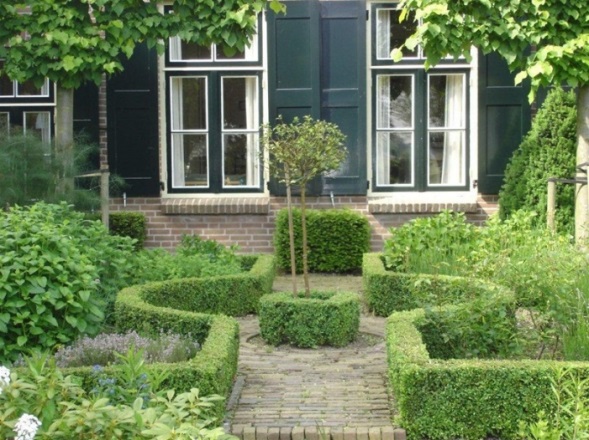 Tuinstijlen
Klassieke tuin
Vormgeving:	Zichtlijnen/assen, symmetrie
		Geometrische vormen

Onderdelen:	Beplanting 
		hagen, snoeivormen, kleurbeplanting 			Verharding

Materialen:	Klinkers, Tegels, Grind/Split
		in rustige kleuren
		Buxus, Lavendel, Rozen
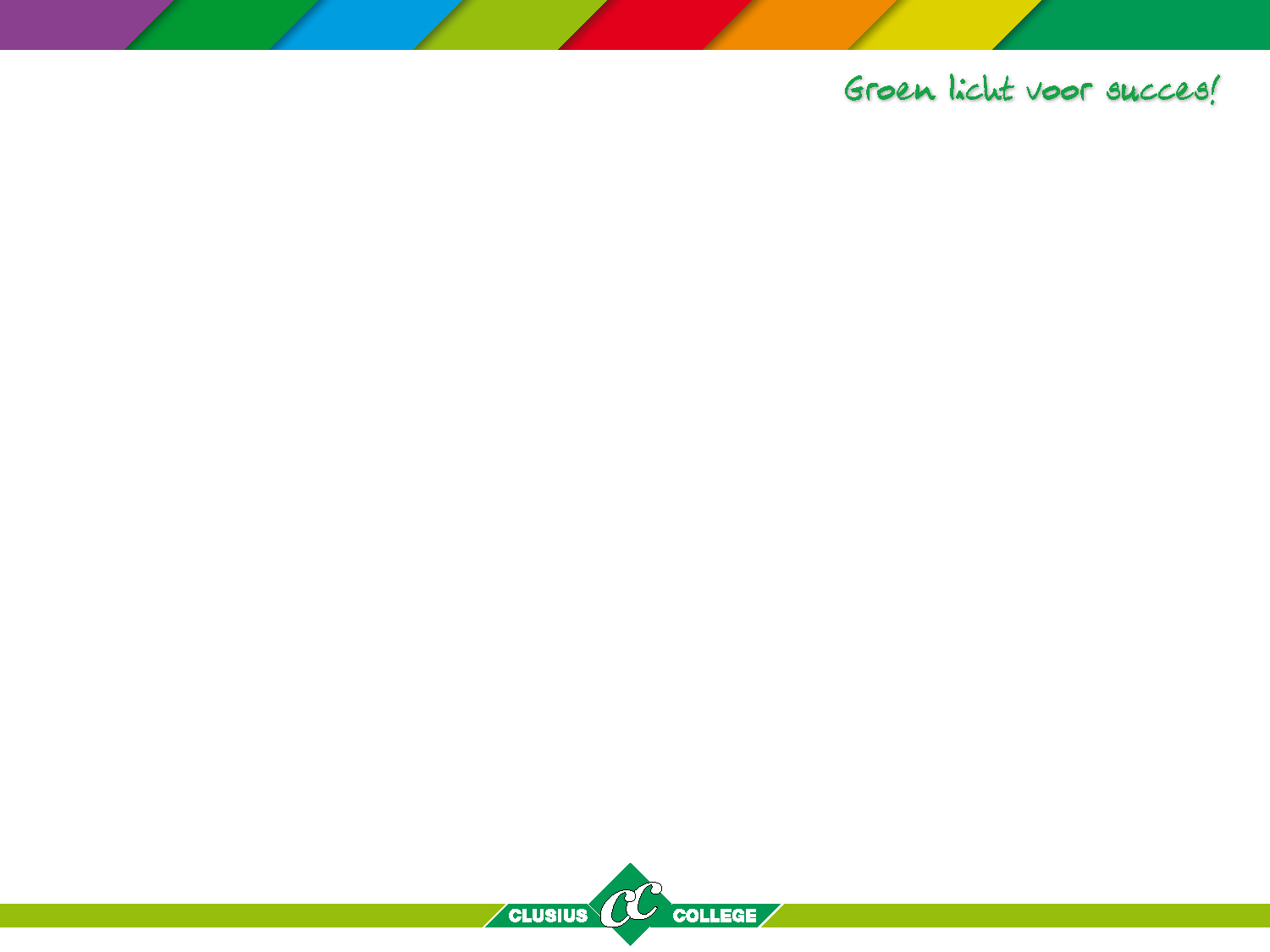 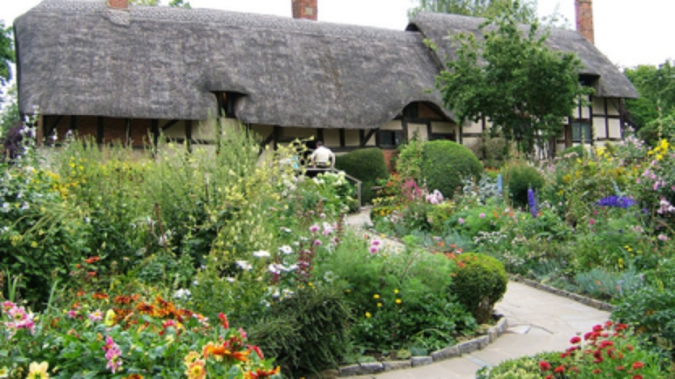 Tuinstijlen
          Engelse cottage tuin
Vormgeving:	* Tuinkamers

Onderdelen:	* Beplanting - veel! 
		   kleurbepl., haagjes, groente/fruit/kruiden			* Verharding – weinig
		* Bouwkundige elementen
		   Prieel, kweekkas
			
Materialen:	Gebakken klinkers, flagstones, grind/split
		kleurrijk!
		Rozenpilaren, Accessoires!
		Buxus, Lavendel, Rozen
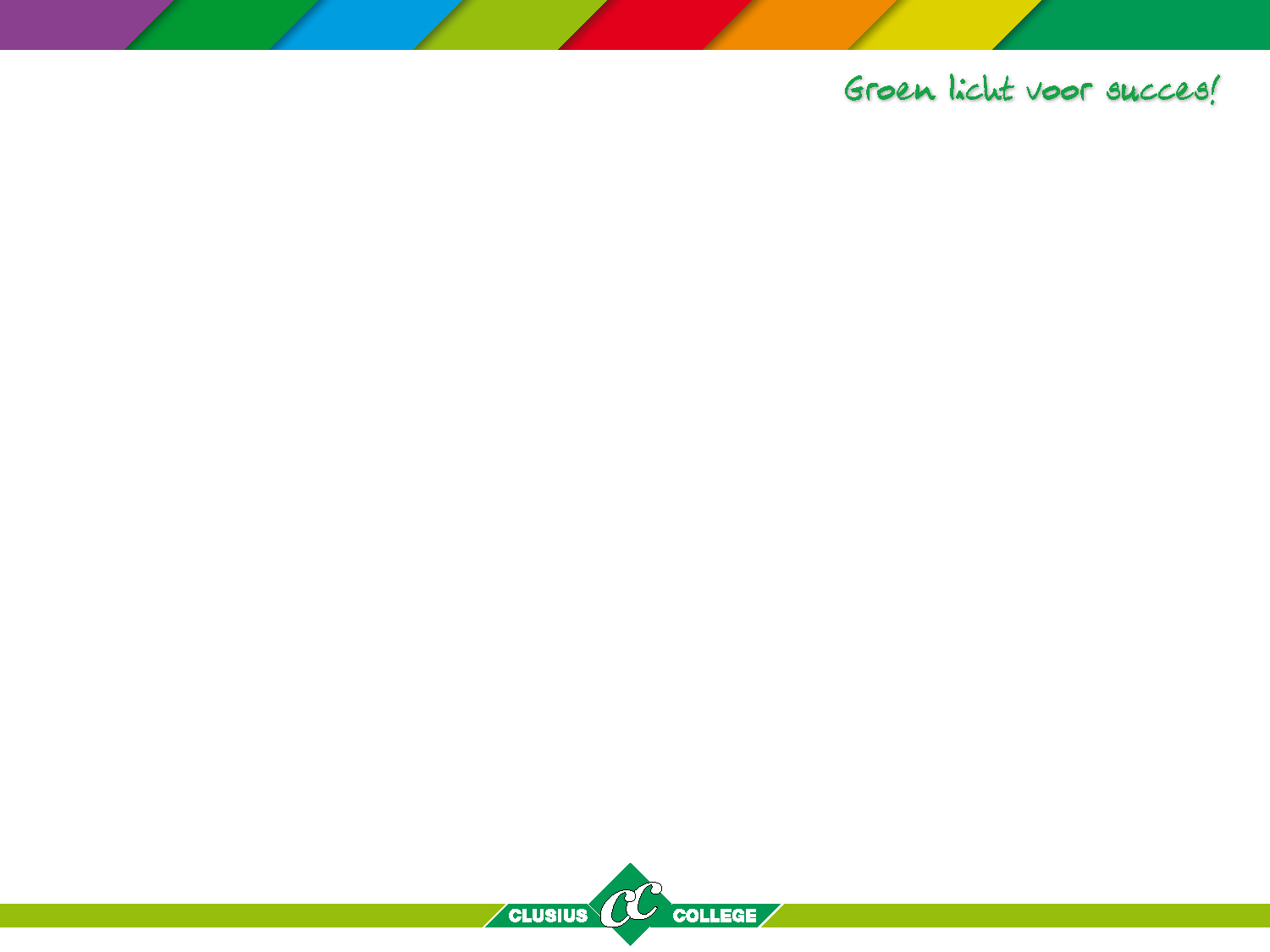 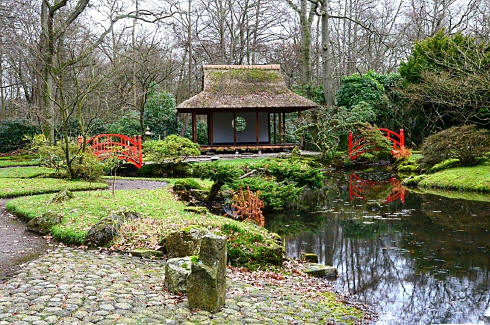 Tuinstijlen
      Japanse tuin
Vormgeving:	* Asymmetrie, contrast
		* Diepte, perspectief (omgeving erbij)
		   ‘oneindigheid’

Onderdelen:	* Water > ‘leven’
		* Steen  > ‘rust’
		* Groen > ‘natuur’
			
Materialen:	Grind/split, 
		wintergroene en bladverliezende planten
		Prielen, bruggetjes, ornamenten
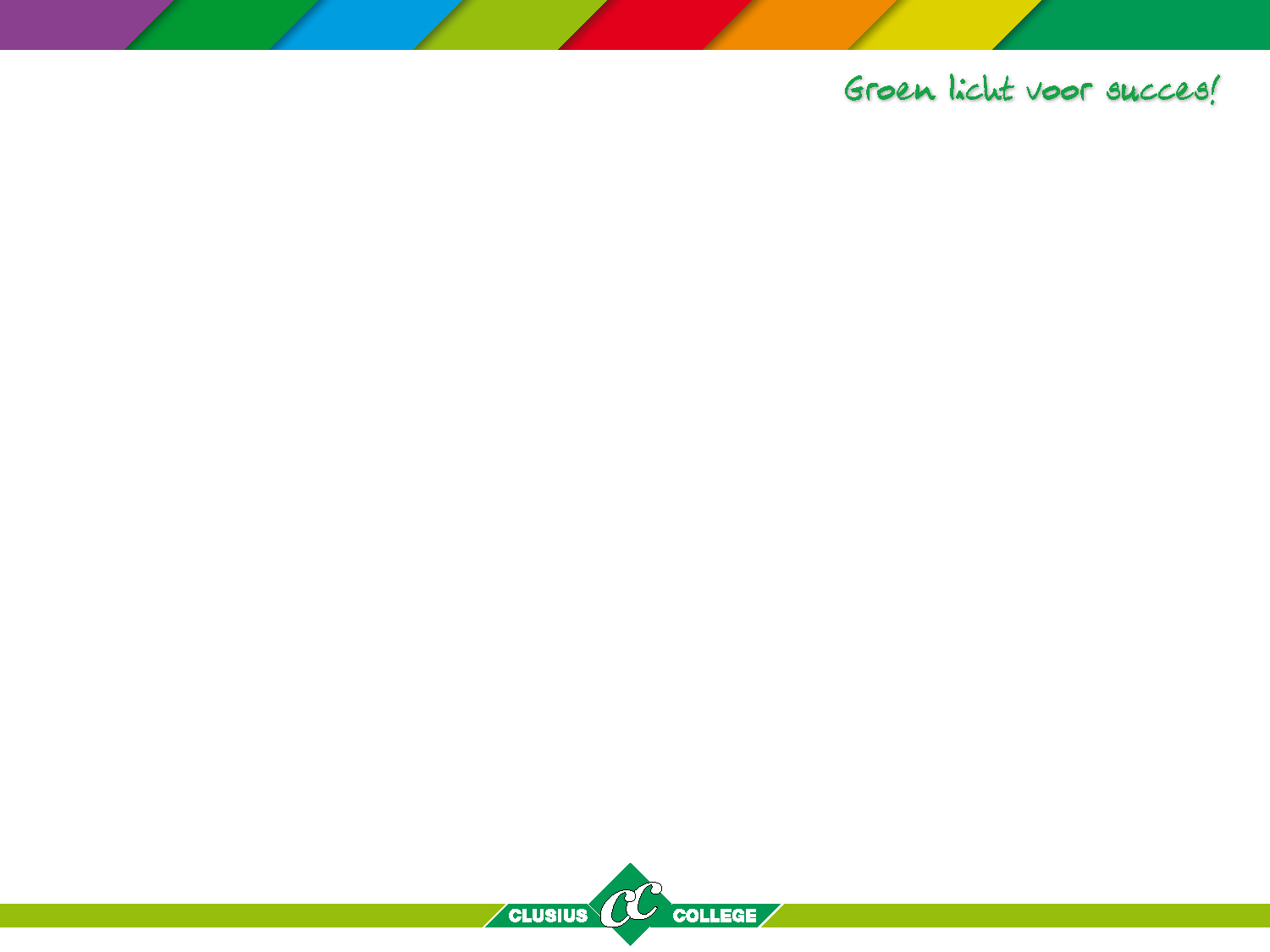 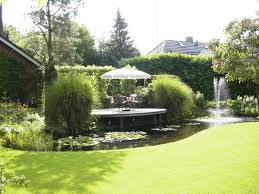 Tuinstijlen
 Landelijke tuin
Vormgeving:	* Passend bij omgeving
		
Onderdelen:	* Water
		* Veel groen (gazon, beplanting, hagen)
		* Verharding 
 			
Materialen:	Natuurlijke materialen;
		Gebakken klinkers, natuursteen, grind
		Hout, houten hekwerken
		Bakstenen muren
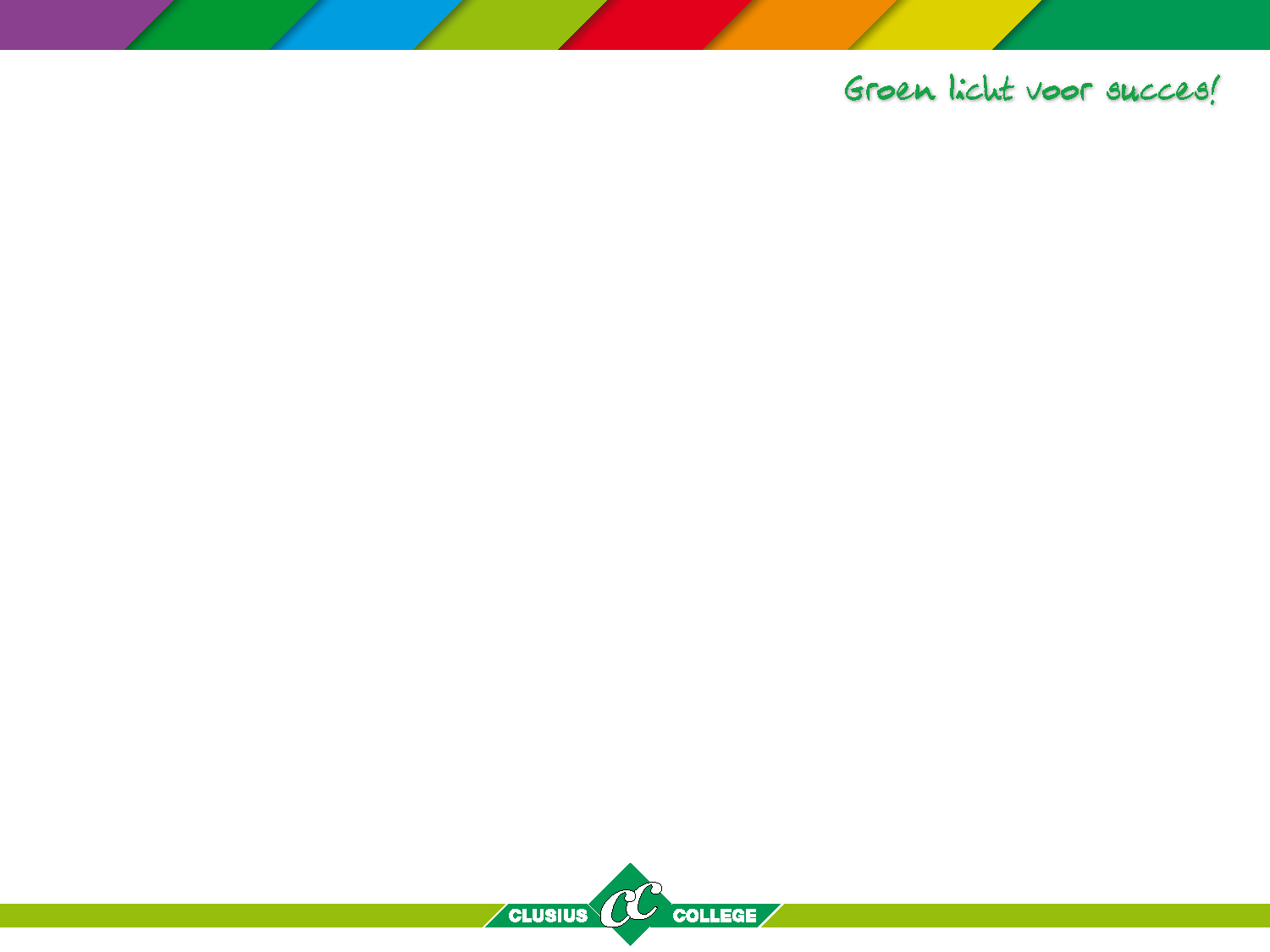 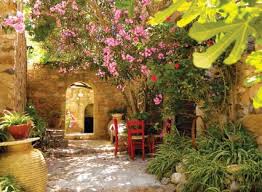 Tuinstijlen
  Mediterrane tuin
Vormgeving:	* Asymmetrisch
		* Ronde/grillige vormen, mozaïeken
		
Onderdelen:	* Bouwkundige elementen (muurtjes, prieel, pergola)
		* Kleur- & geurbeplanting
		* Verharding 
		* Accessoires 
 			
Materialen:	Natuurlijke materialen;
		natuursteen, grind
		(Ruw)hout
		Bakstenen muren, pleisterwerk, potterie
		Olijf, Lavendel, kuipplanten
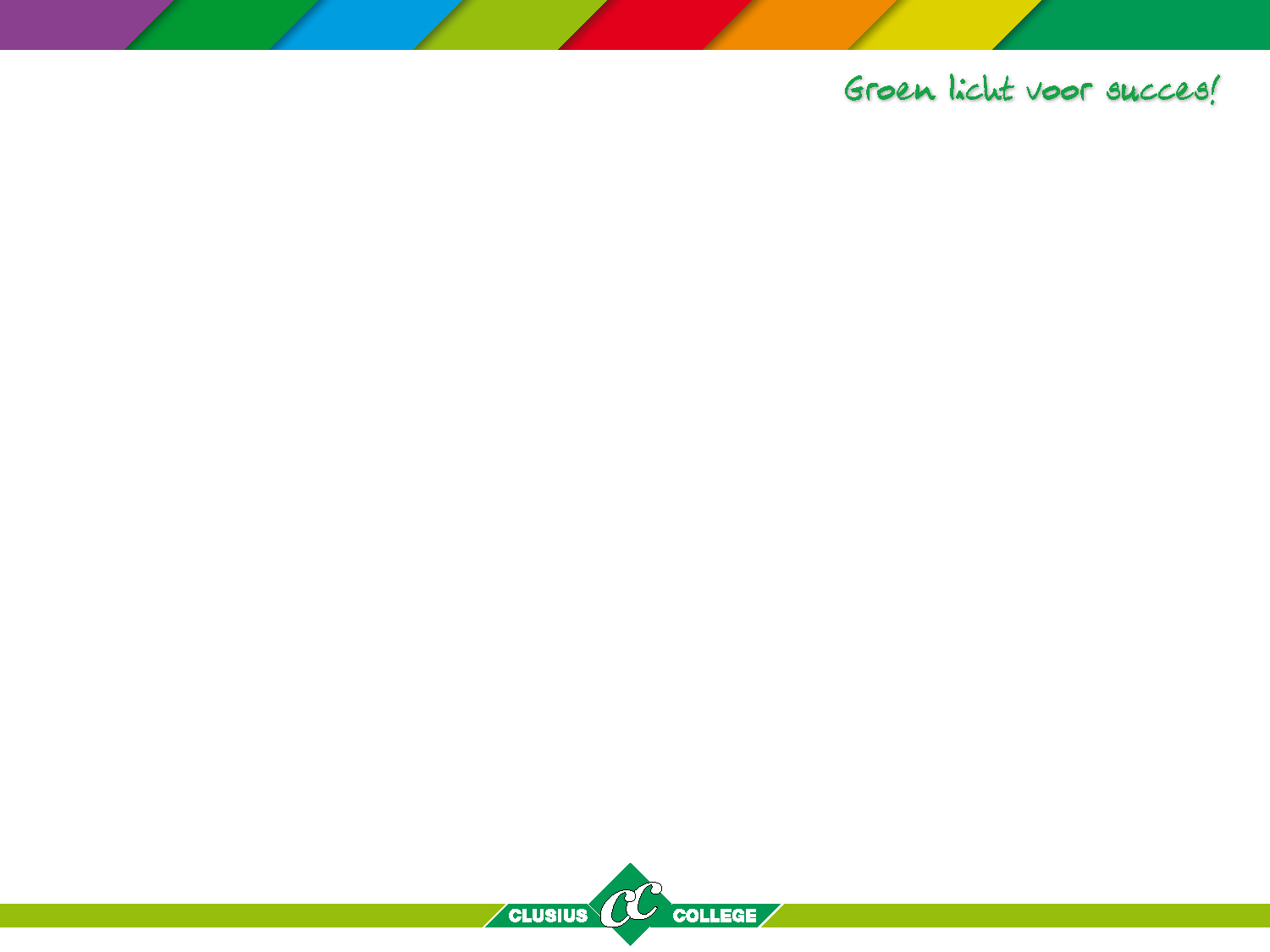 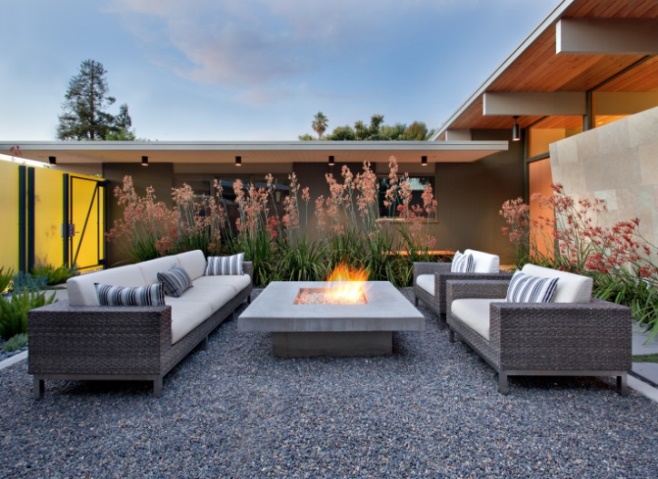 Tuinstijlen
       Moderne tuin
Vormgeving:	* Vaak strakke vormen
		(recht of rond/gebogen)
		* Eenvoud, duidelijkheid
		
Onderdelen:	* (Veel) verharding
		*  Meubilair
		*  Buitenkeuken
		* Overkapping
		* Verlichting
			
Materialen:	Onderhoudsvriendelijke materialen;
		(Hard)hout, staal, kunststof, beton
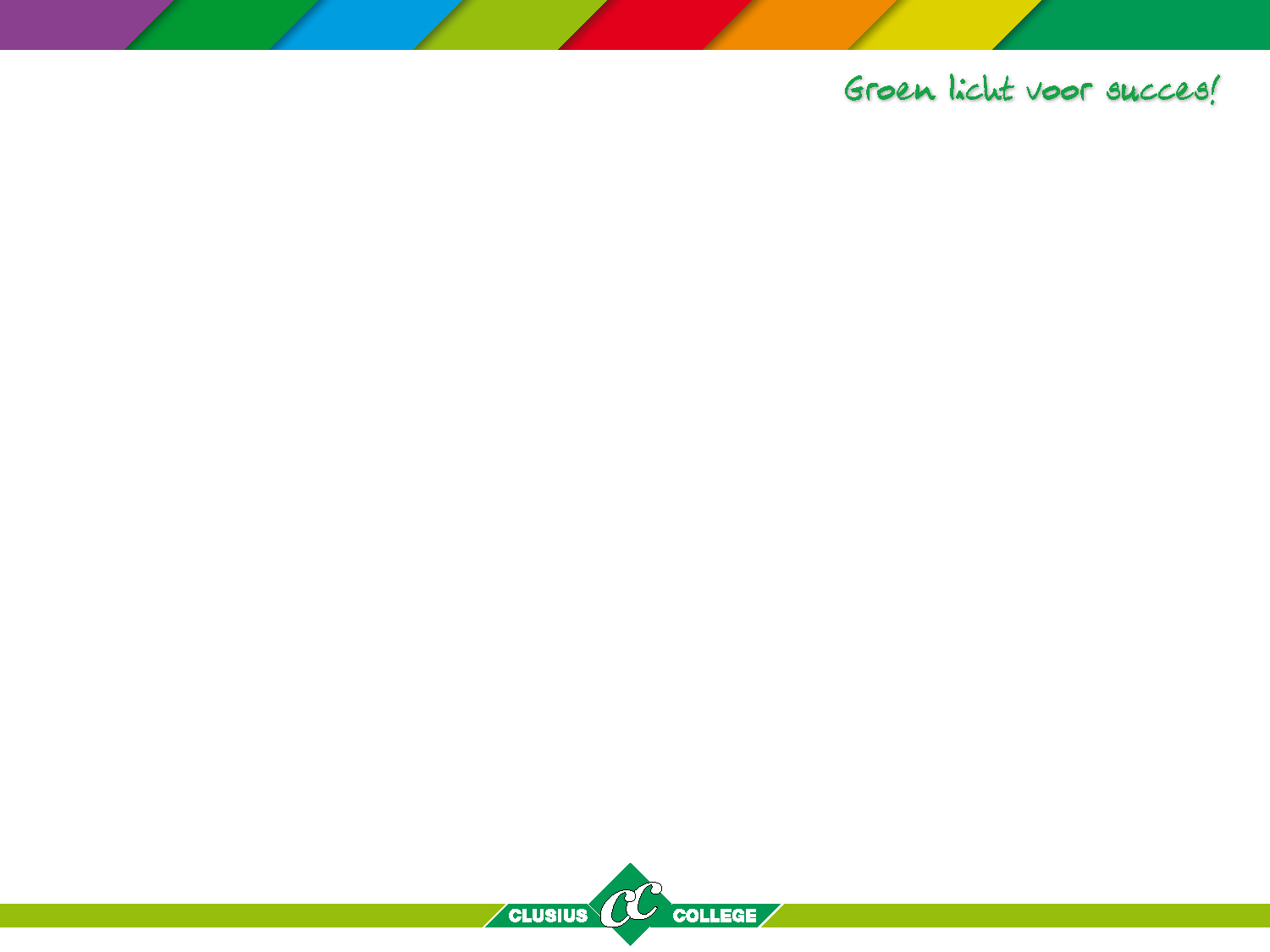 Opdracht (training)
Presentatie tuinstijlen
Kies 3 tuinstijlen.
Maak een presentatie.
Per  tuinstijl 3 kenmerken:
Vormgeving (3 afbeeldingen)
Tuinonderdelen (3 afbeeldingen)
materialen(3 afbeeldingen)

Bij elk plaatje steekwoorden
 
Tijd: 		60 minuten
Hulpmiddelen: 	Internet
Verwerking: 		Presenteren aan de klas (op groot beeldscherm) 
Beoordeling: 		Docent beoordeelt presentatie met voldoende/onvoldoende
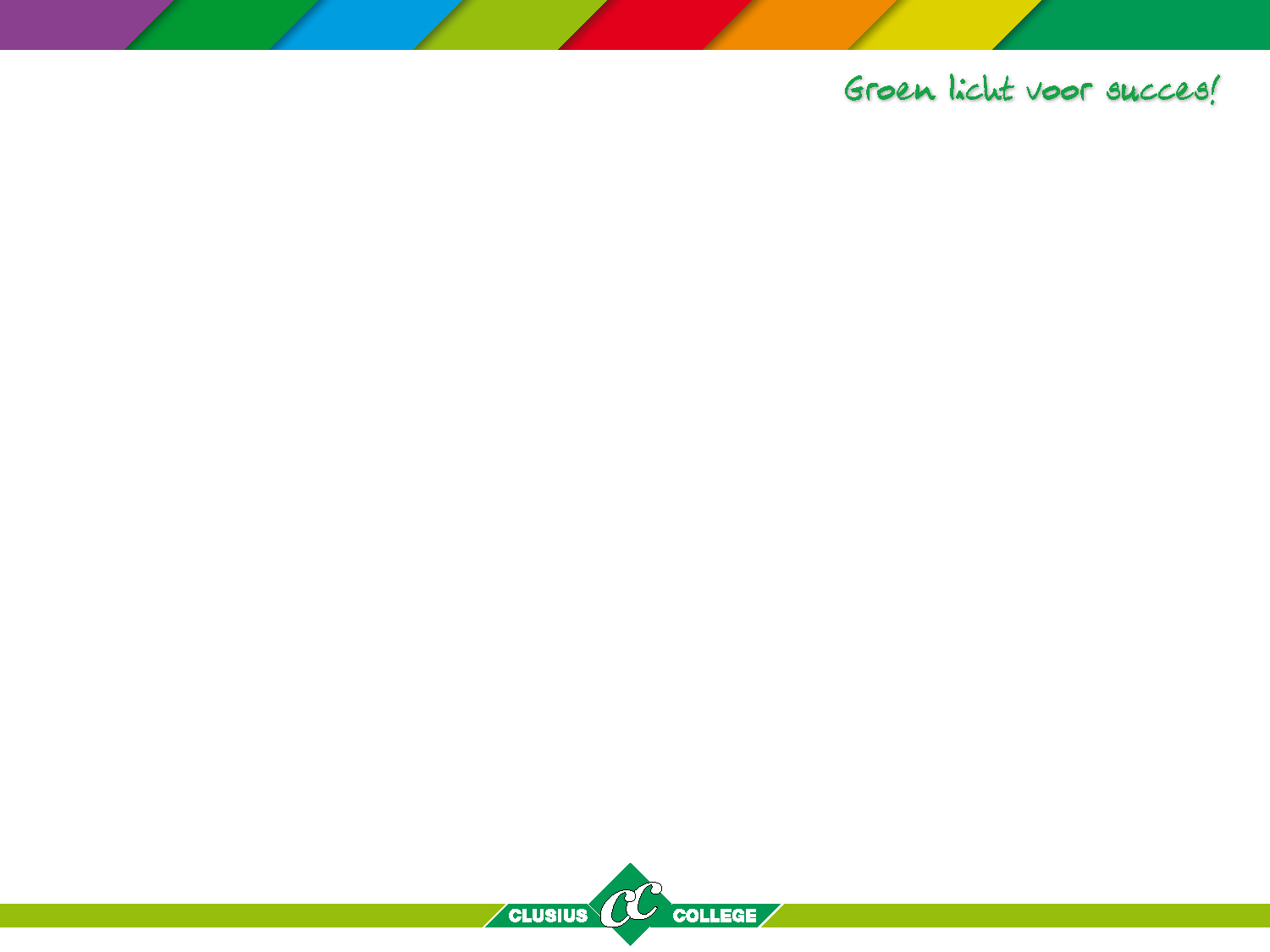 Opdracht (training)
Presentatie tuinstijlen
Maak een digitale presentatie over 3 van de volgende tuinstijlen.
Klassieke tuin, Engelse cottagetuin, Japanse tuin, Landelijke tuin, Mediterrane tuin, Moderne tuin

Geef aan per tuinstijl, tenminste 3 kenmerken t.a.v.:
Vormgeving (Bijv. strakke lijnen, zichtlijnen, cirkels, natuurlijke vormen)
Tuinonderdelen (Bijv. pergola, gazon, bloemborders, hagen, vijver)
Materialen (Bijv. grind, grootformaat tegels, oude waaltjes, hout, Buxushagen) 
 
De presentatie bestaat uit beeld en tekst:
Per onderdeel tenminste 3 voorbeelden zien in de vorm van afbeeldingen.
(bijv. foto’s, ontwerptekeningen). 
Per onderdeel een korte toelichting in tekst
(Bijv. een kort verhaaltje of losse kreten)
 
De presentatie bestaat, per tuinstijl, tenminste uit 3 pagina’s/dia’s (A-4 formaat)
 
Tijd: 		60 minuten
Hulpmiddelen: 	Internet
Verwerking: 		Presenteren aan de klas (op groot beeldscherm) 
Beoordeling: 		Docent beoordeelt presentatie met voldoende/onvoldoende